La divisioneGli angoliDocente : Giovanzanti PatriziaClassi 4 C – D
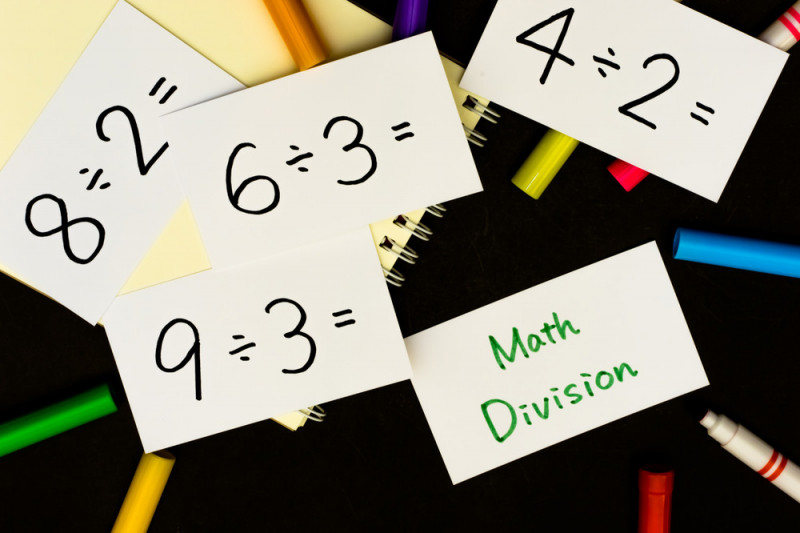 Ripassiamo i termini della divisione.
Guarda il video così ripetiamo come si eseguono le divisioni:https://youtu.be/z5ytLH0nZIM
Ricopia sul quaderno e completa le divisioni
Gli angoliChe cos’è un angolo?
L'angolo è la parte di piano compresa tra due semirette, chiamate lati, che escono da uno stesso punto chiamato vertice. La parte di piano compresa tra i due lati si chiama ampiezza.
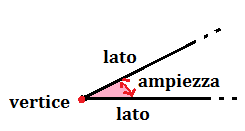 Guardate il video che vi spiegherà cos’è un angolo.https://youtu.be/fQOLeUagoSY
Guarda il video della classificazione degli angoli:https://www.youtube.com/watch?v=xrRkEBBnNFw
Assegno:
Disegna sul quaderno i vari tipi di angoli e completa sull’eserciziario a pagina 59 l’attività  n.1